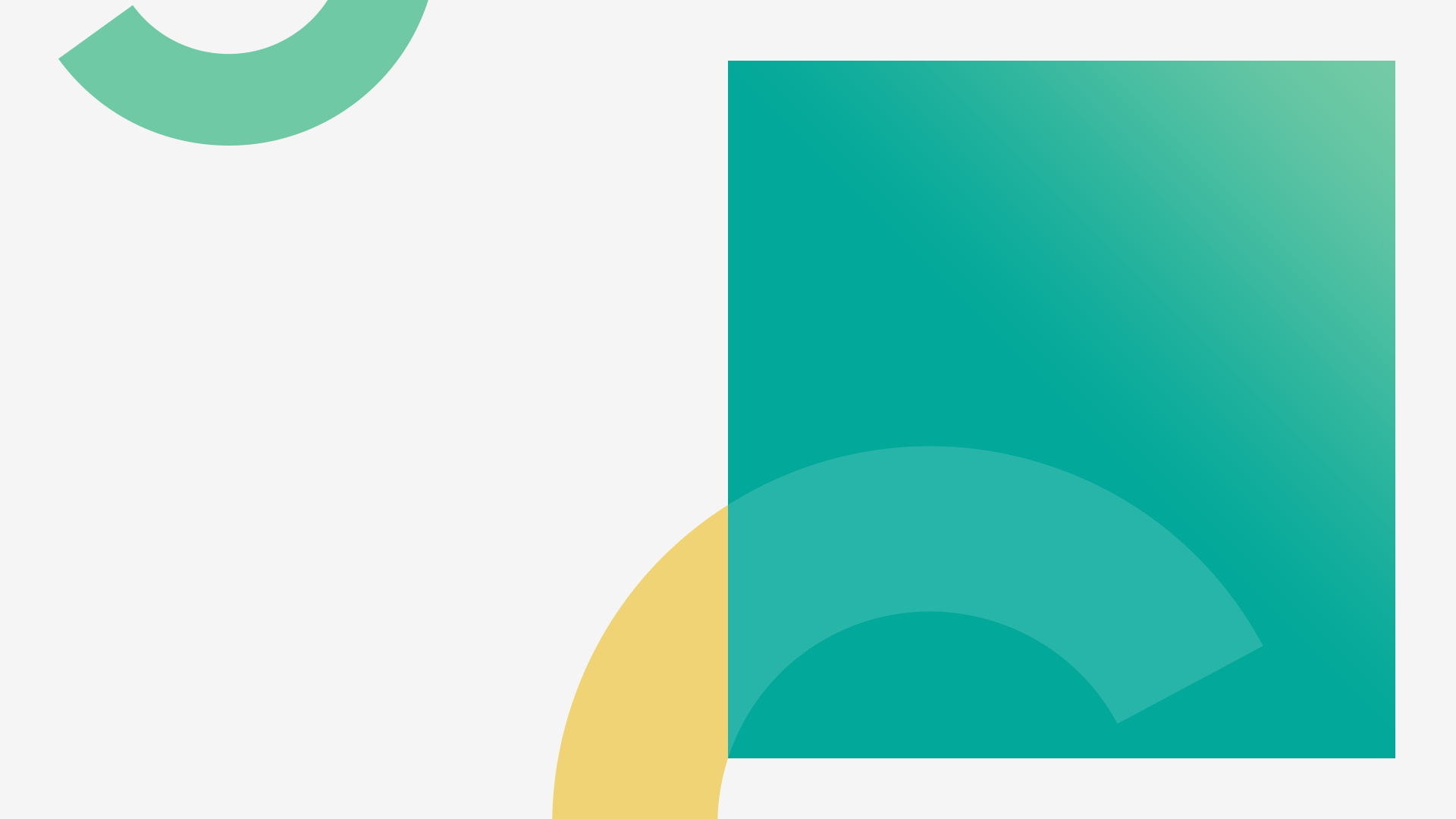 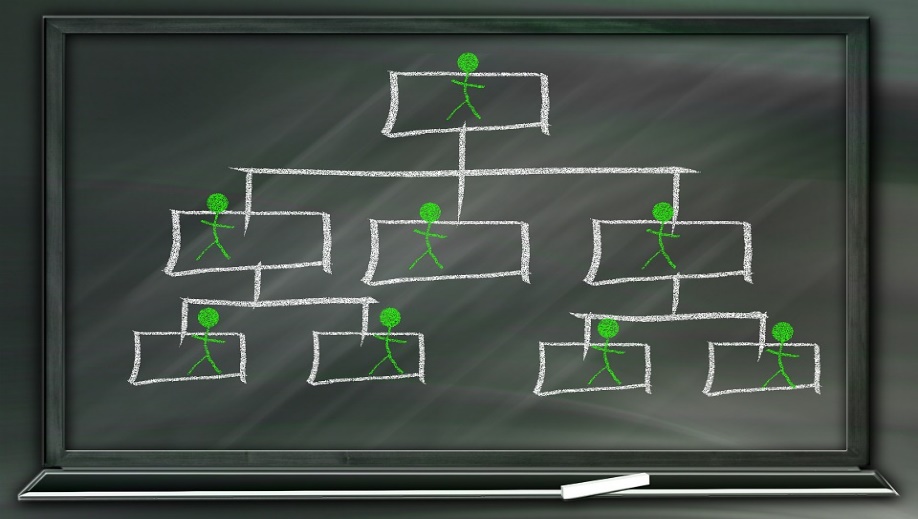 Социальная структура
Социальные отношения
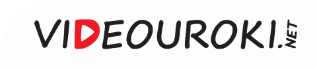 Structūra (лат.) – строение.
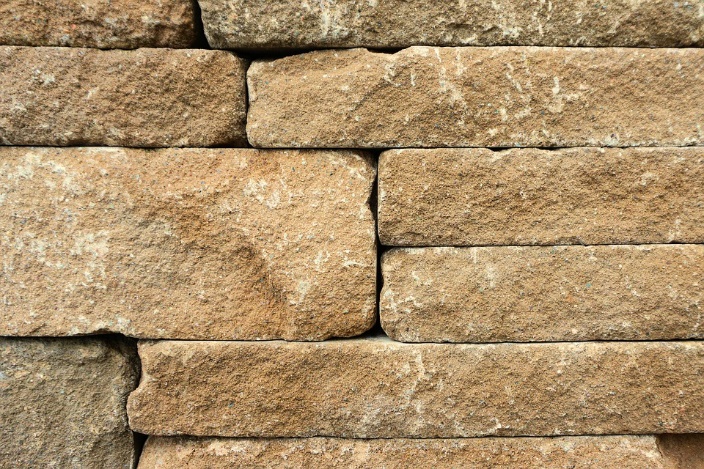 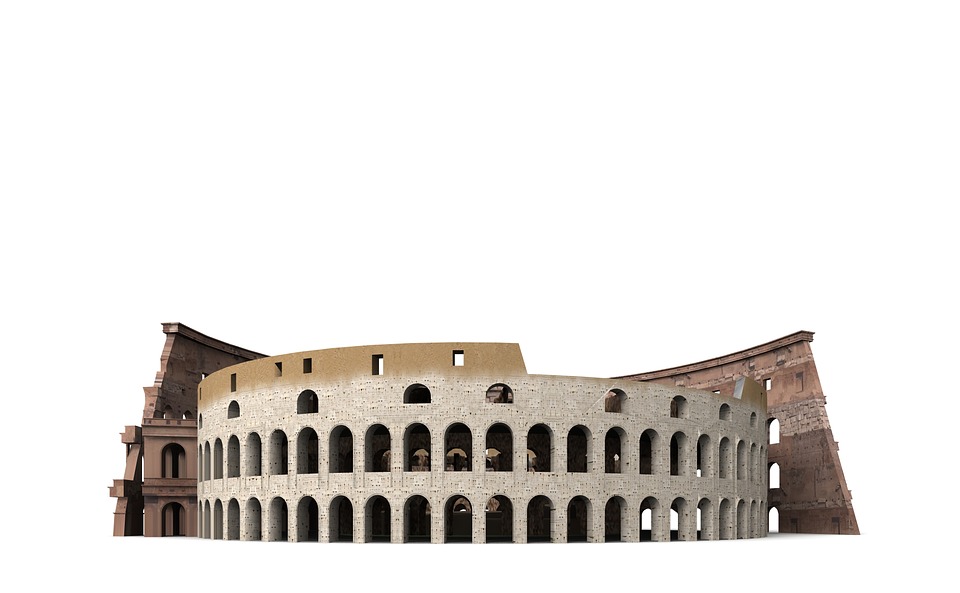 СОВОКУПНОСТЬ ЭЛЕМЕНТОВ
СООРУЖЕНИЕ
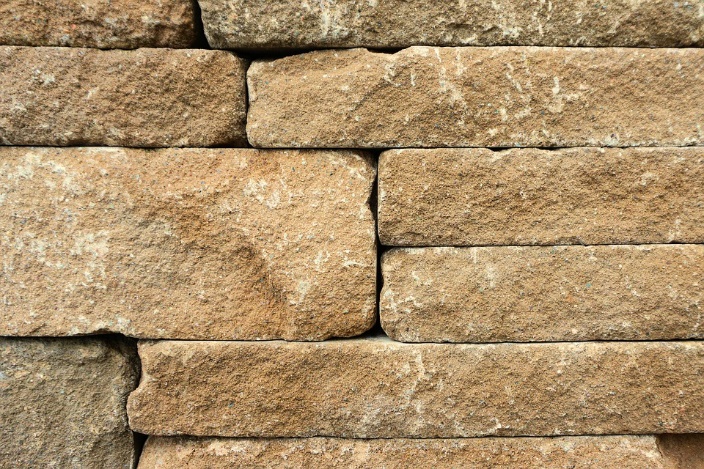 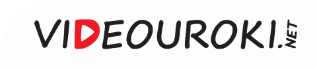 Социальная структура — совокупность элементов, из которых состоит общество, а также связей и отношений между ними.
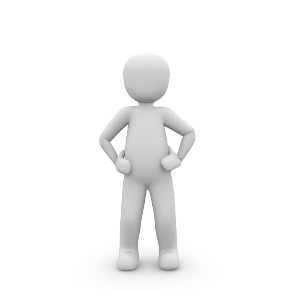 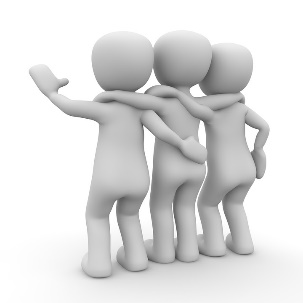 Индивиды
Социальные общности
Общество
Социальные отношения
Социальные нормы
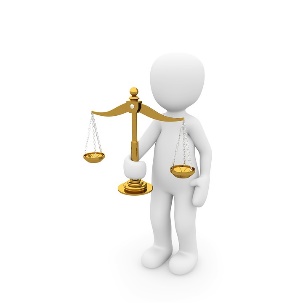 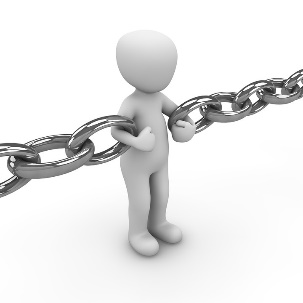 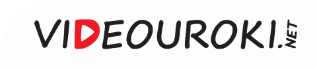 Социальная структура — совокупность элементов, из которых состоит общество, а также связей и отношений между ними.
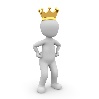 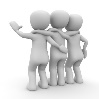 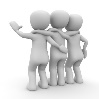 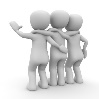 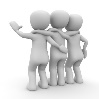 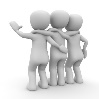 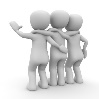 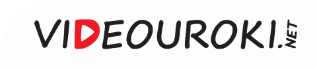 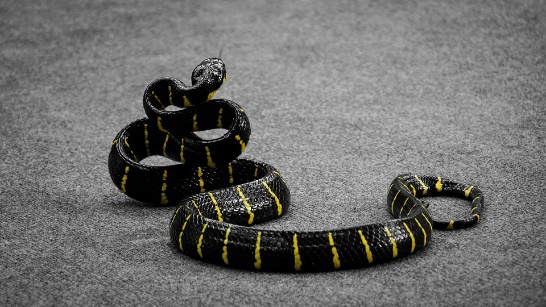 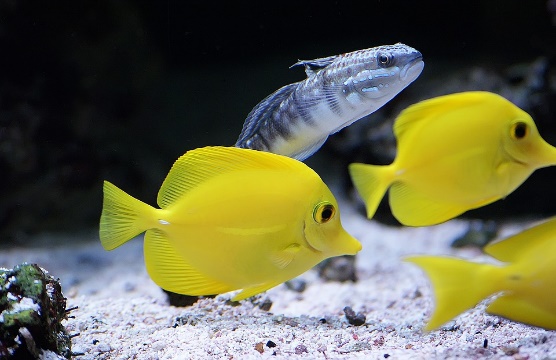 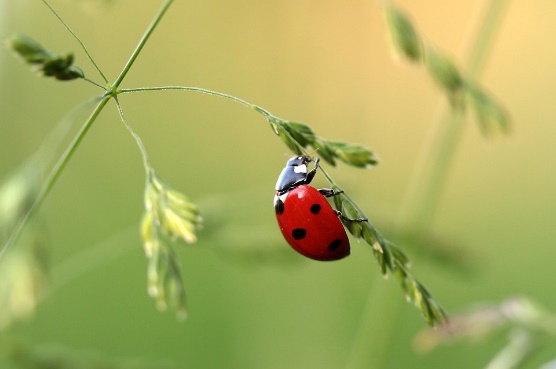 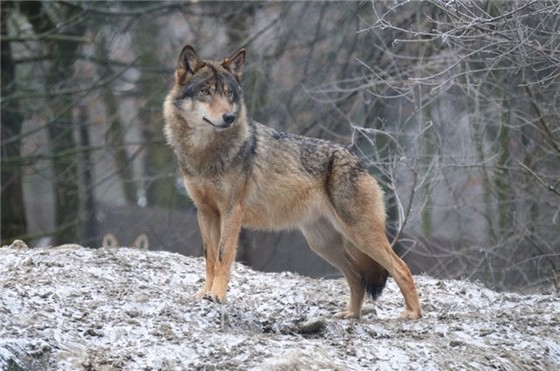 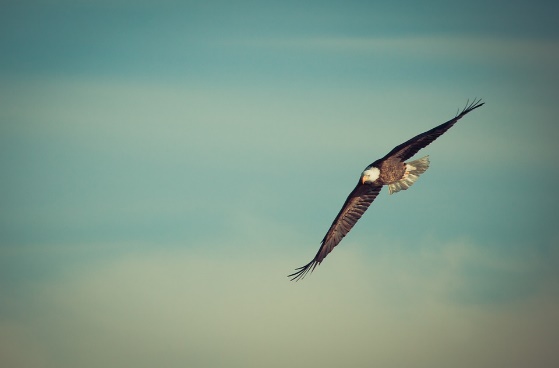 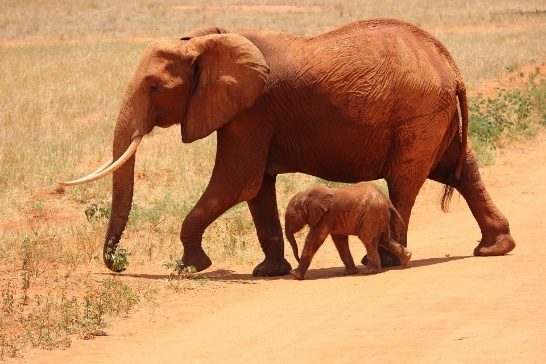 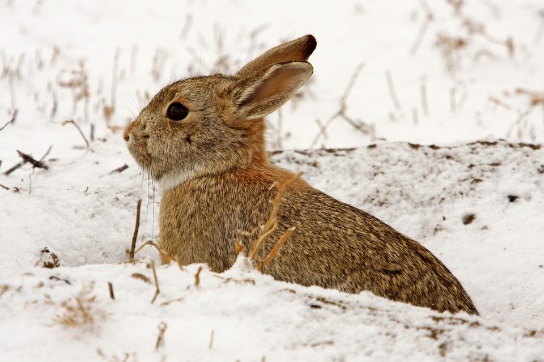 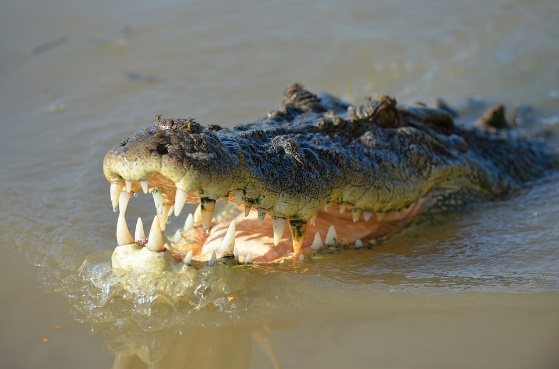 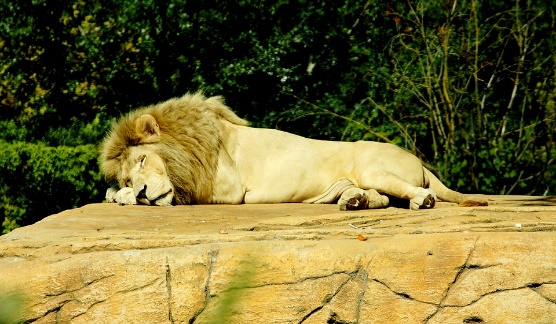 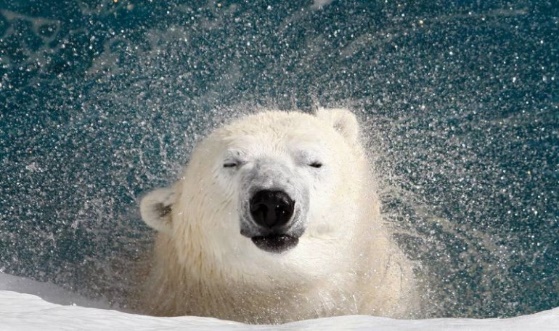 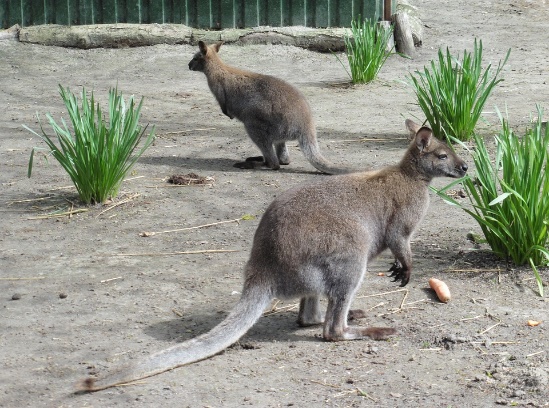 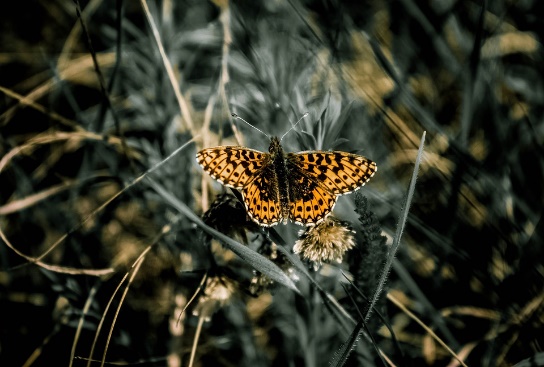 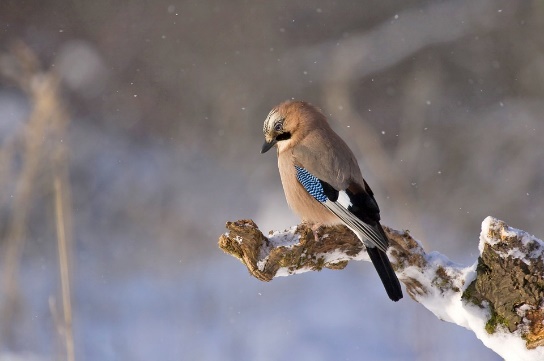 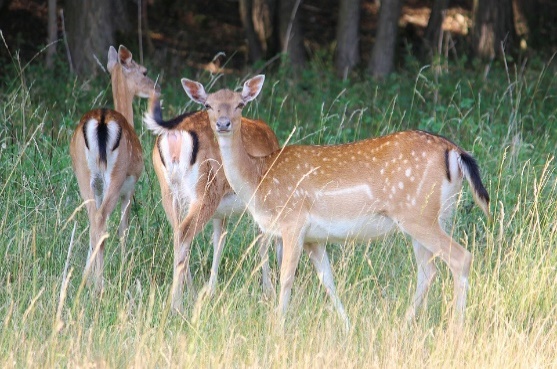 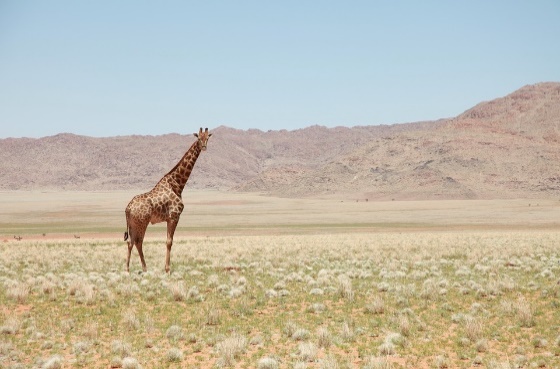 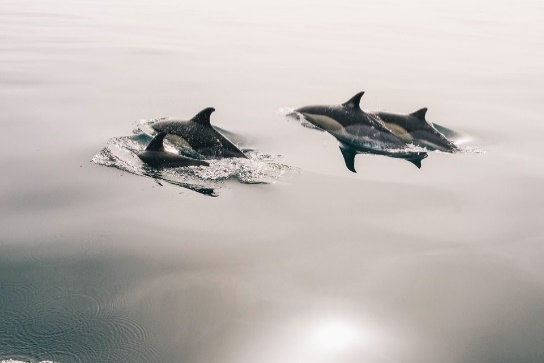 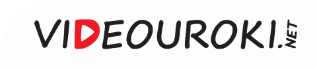 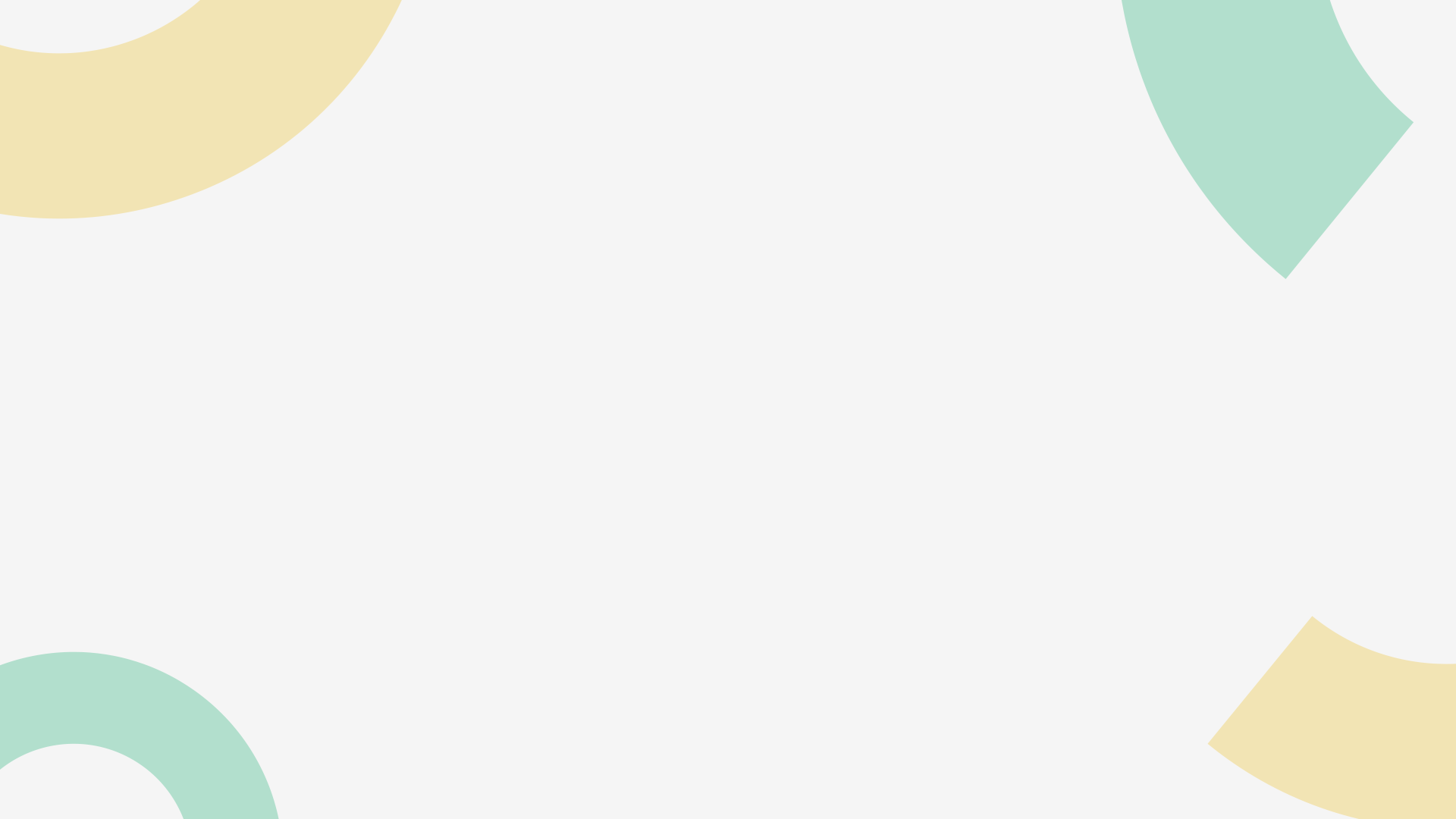 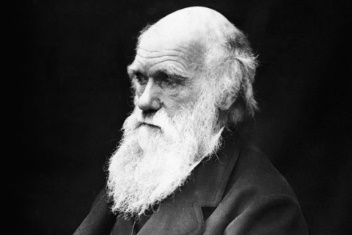 «Выживают не самые сильные и не 
самые умные, а наиболее быстро 
адаптирующиеся к переменам».
Чарльз Дарвин
1809–1882 гг.
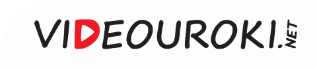 [Speaker Notes: Слайд для определения. Можно сместить на колонку вправо и в левую колонку поместить изображение.]
Социальная структура — совокупность элементов, из которых состоит общество, а также связей и отношений между ними.
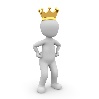 Естественная дифференциация
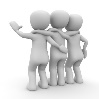 Различия людей, связанные с их врождёнными особенностями: пол, физическая сила, состояние здоровья, наличие природных задатков и т. п.
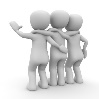 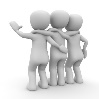 Differentia (лат.) – различие.
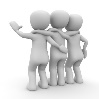 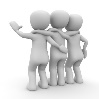 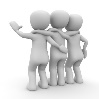 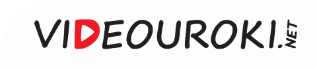 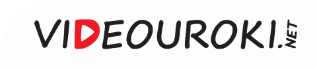 Genus (лат.) – род.

Гендер – поведенческий комплекс, присущий мужчинам и женщинам; задаётся обществом как некий социальный норматив.
Биологический пол
определяется физиологическими особенностями.
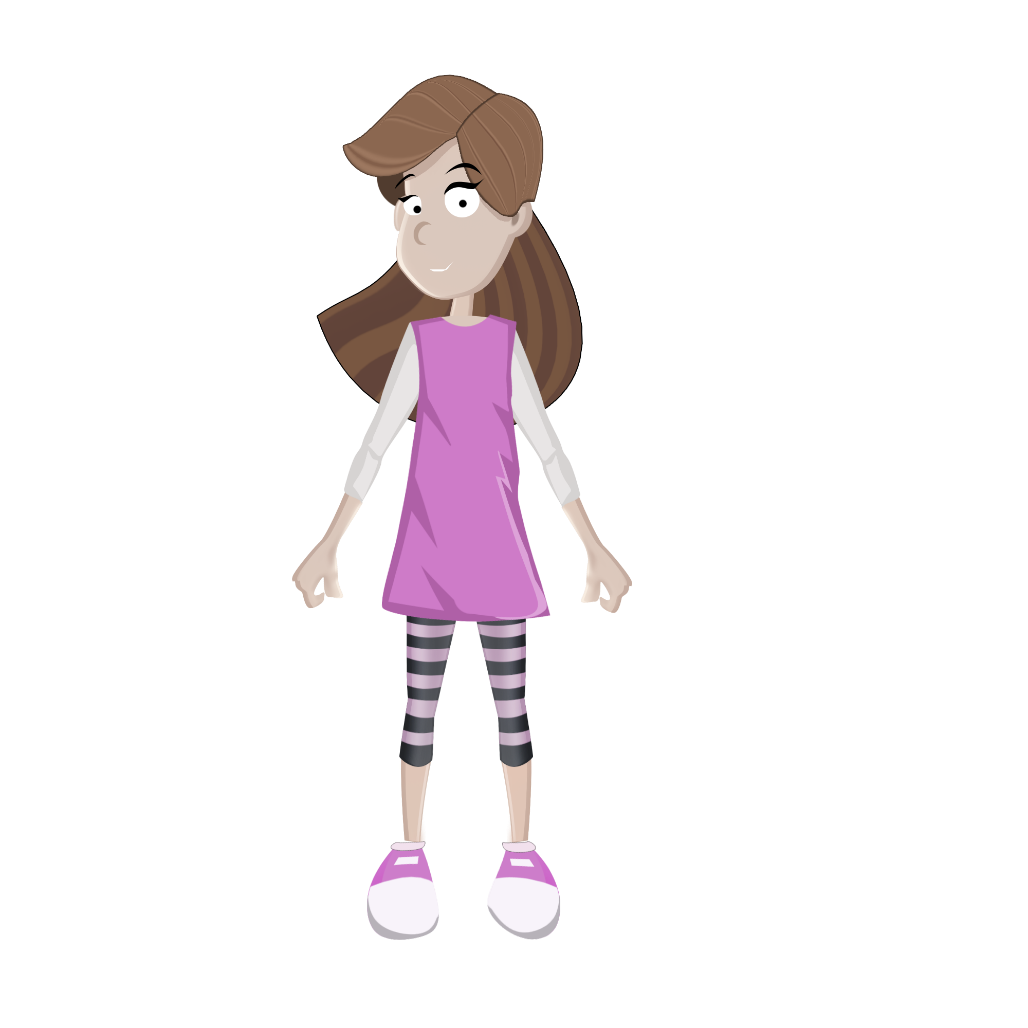 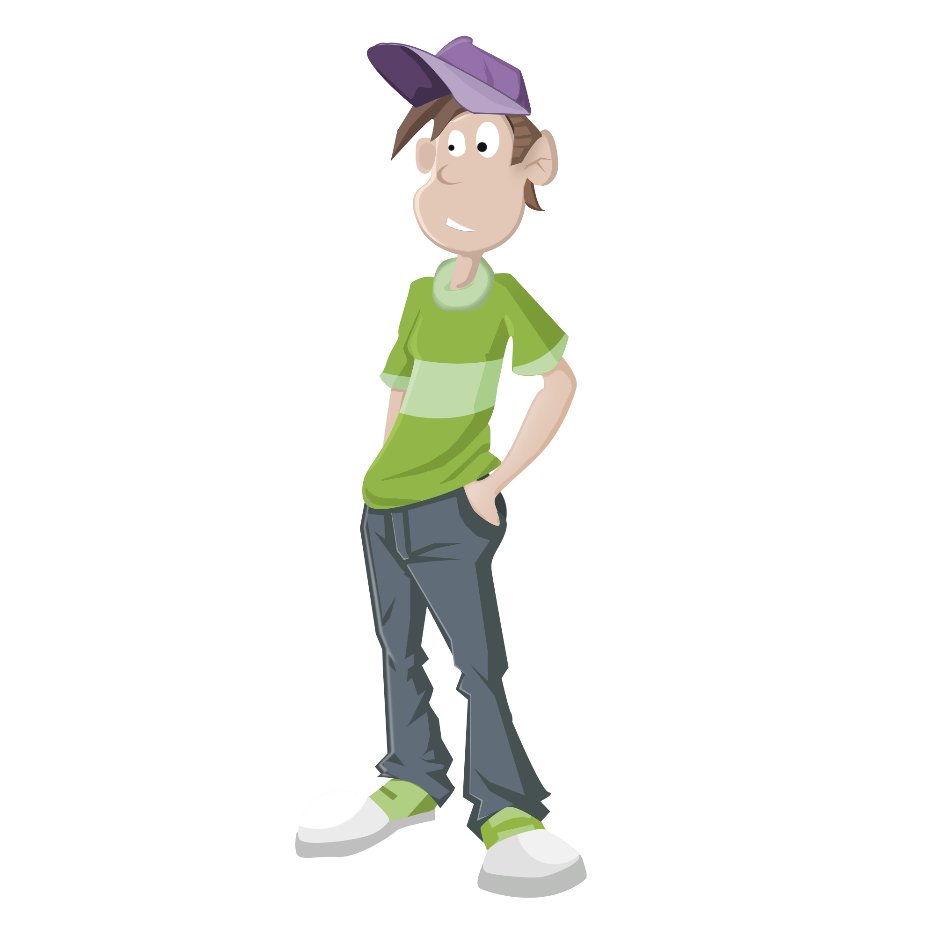 Социальный пол
определяется гендерными установками общества.
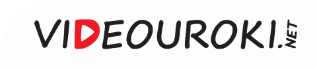 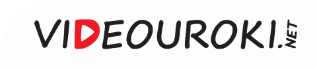 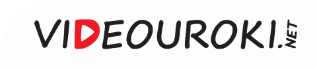 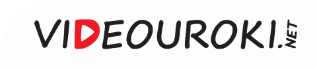 Социальная структура — совокупность элементов, из которых состоит общество, а также связей и отношений между ними.
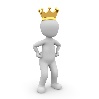 Естественная дифференциация
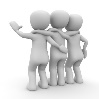 Различия людей, связанные с их врождёнными особенностями: пол, физическая сила, состояние здоровья, наличие природных задатков и т. п.
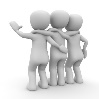 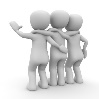 Социальная дифференциация
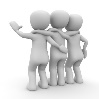 Оформленная система различий в положении, условиях жизни, способах существования людей, обусловленная их принадлежностью к той или иной социальной группе.
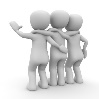 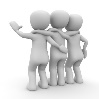 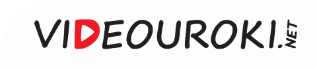 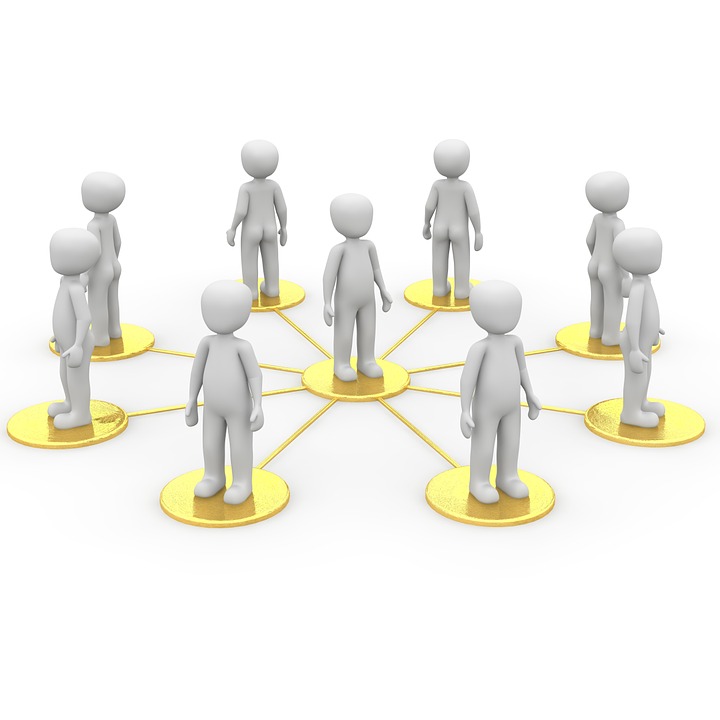 Закрытая социальная структура:
рабство;
касты;
сословия.
Открытая социальная структура:
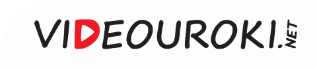 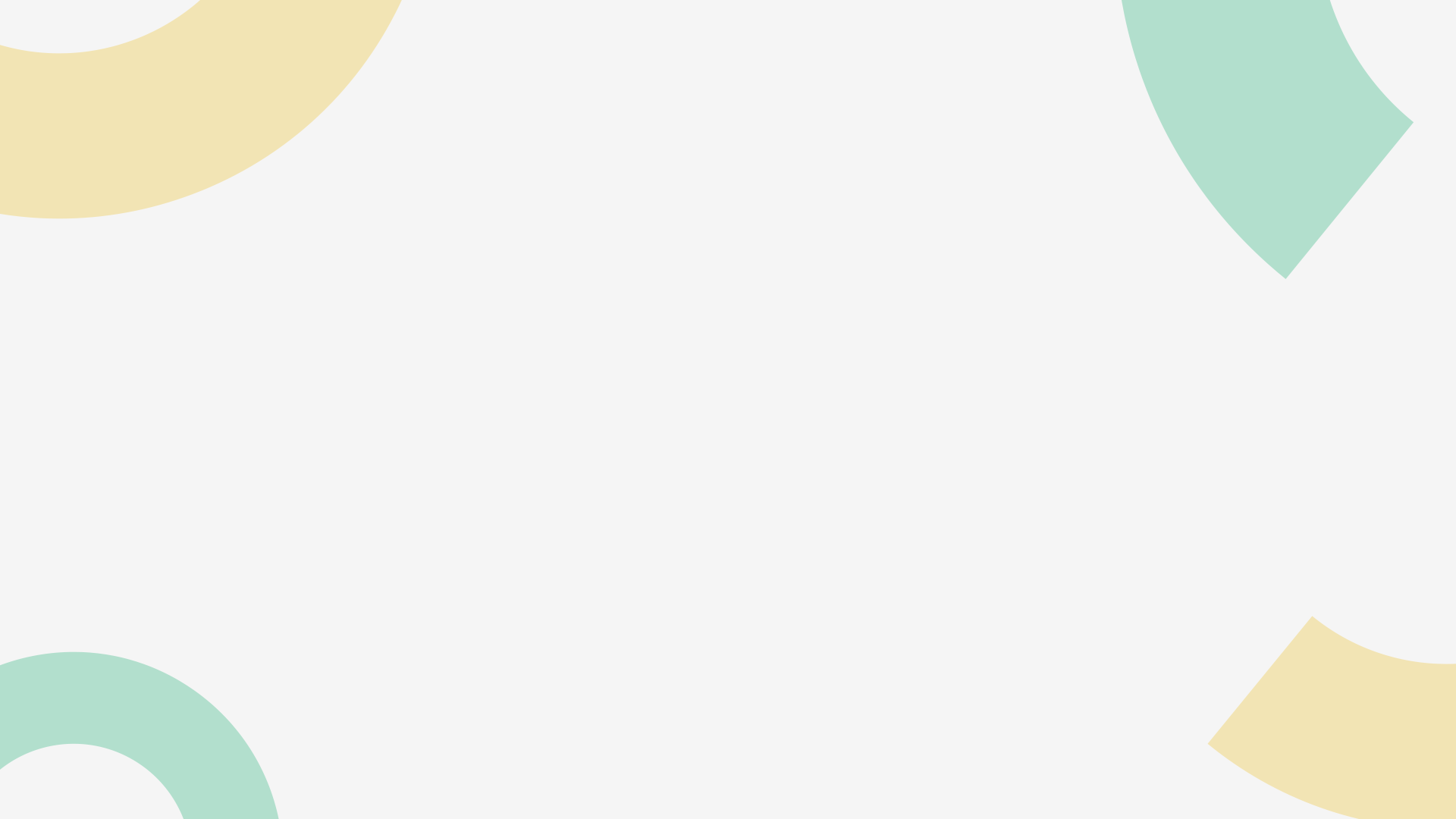 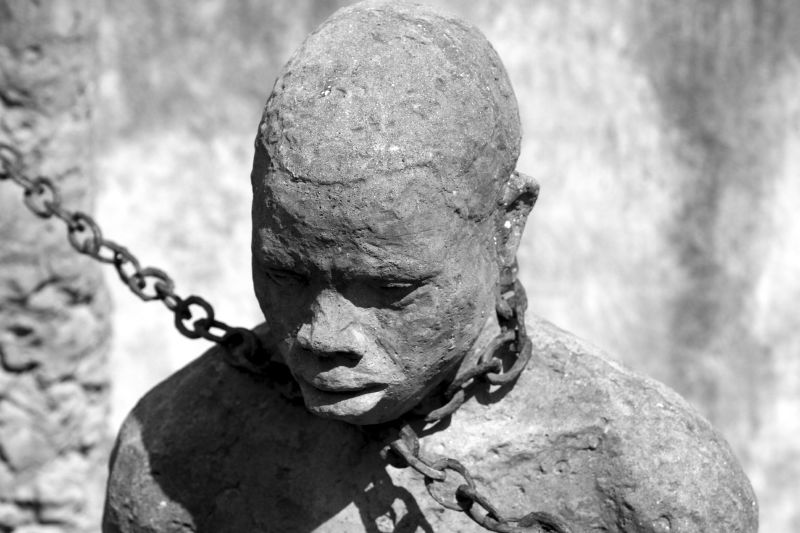 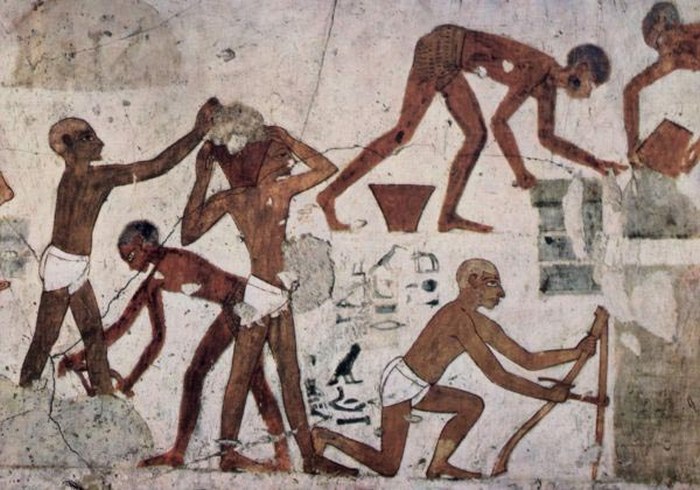 Рабство —
форма закрепощения людей, которая ведёт к 
фактически полному их бесправию;
фактически полному их бесправию; человек 
является объектом собственности других людей.
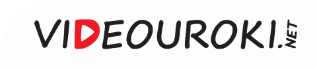 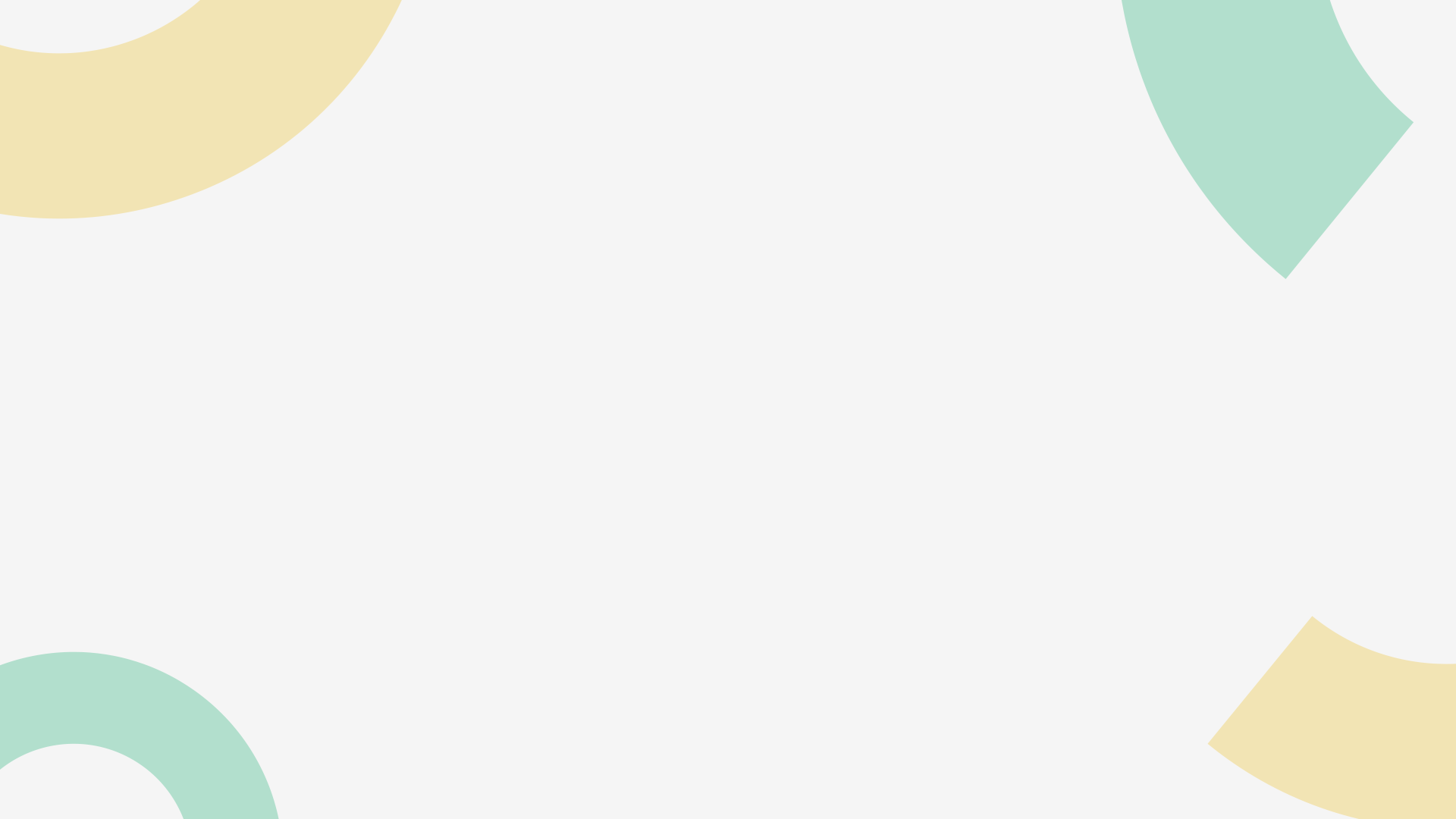 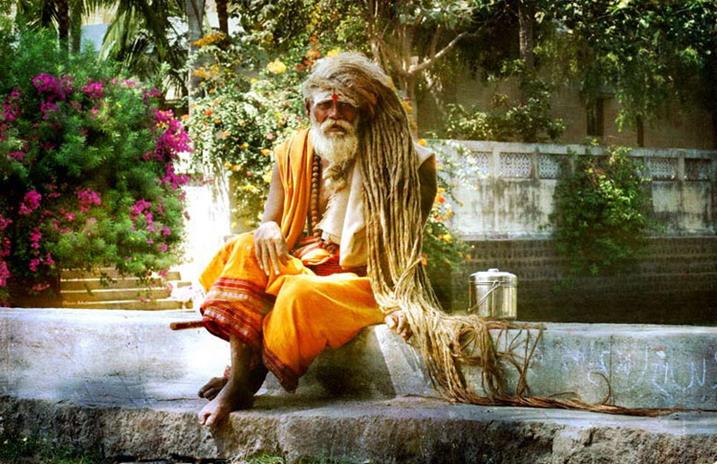 Каста —
резко обособленная социальная группа, 
замкнутое сословие, принадлежность к которому 
определяется исключительно фактом рождения.
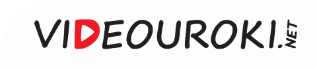 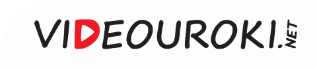 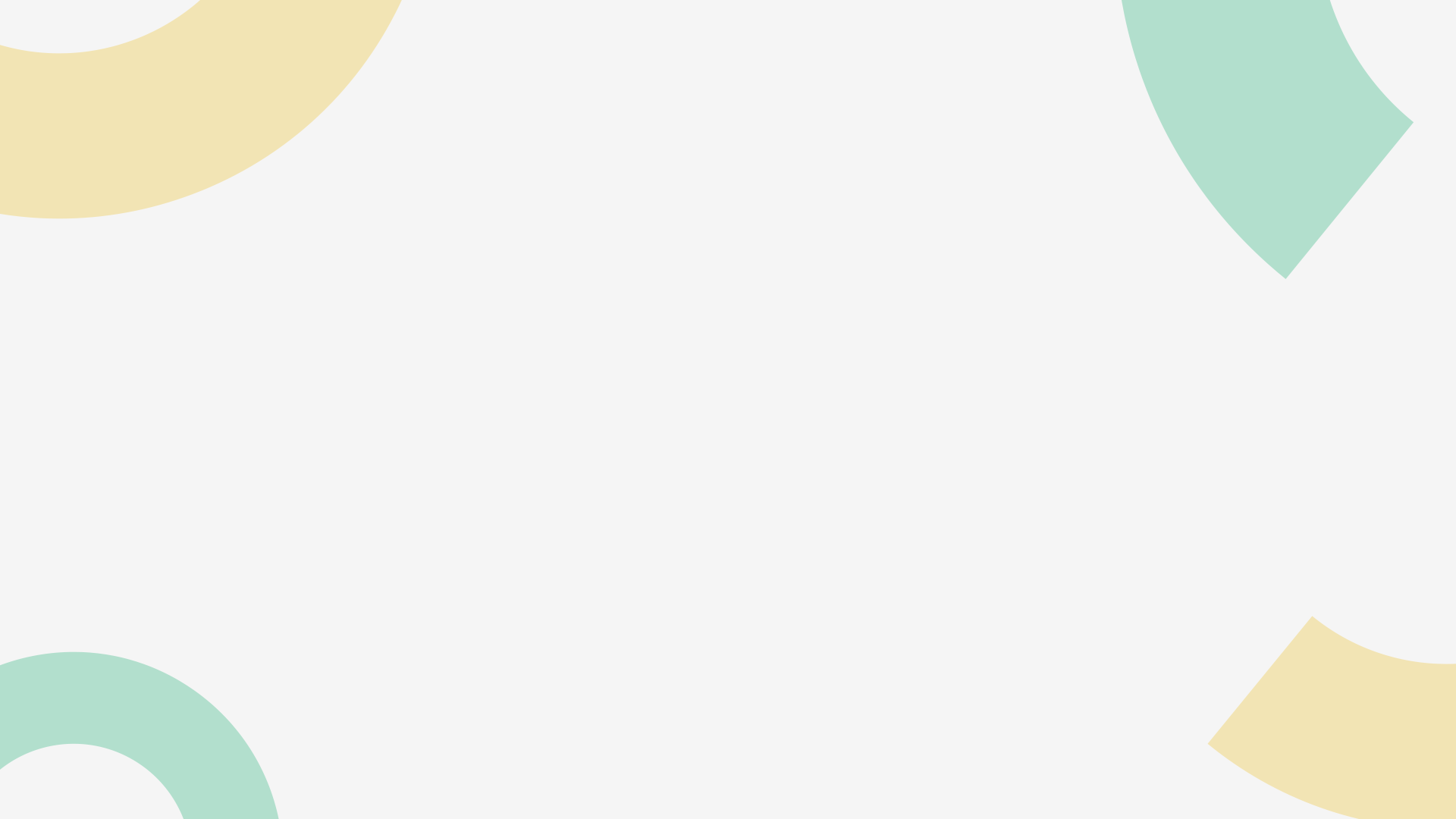 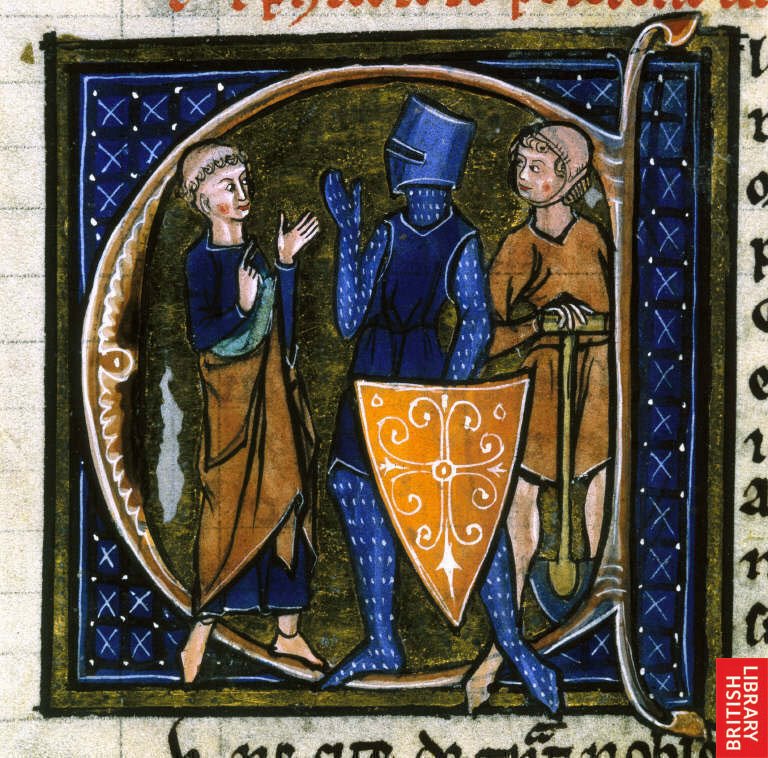 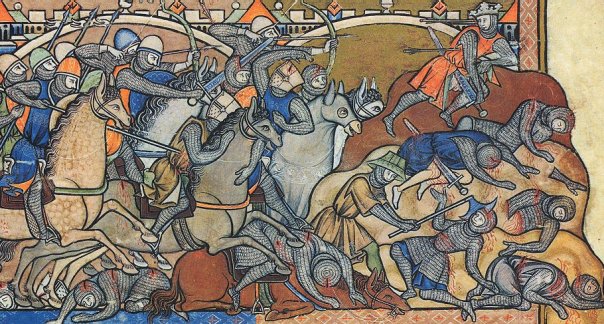 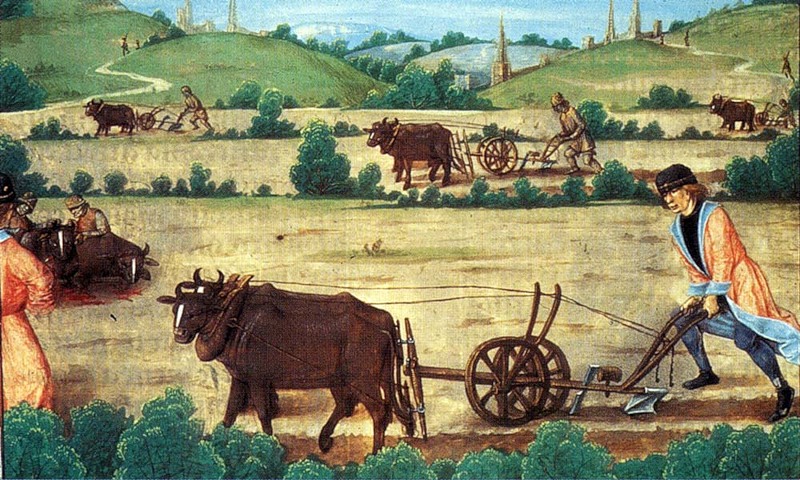 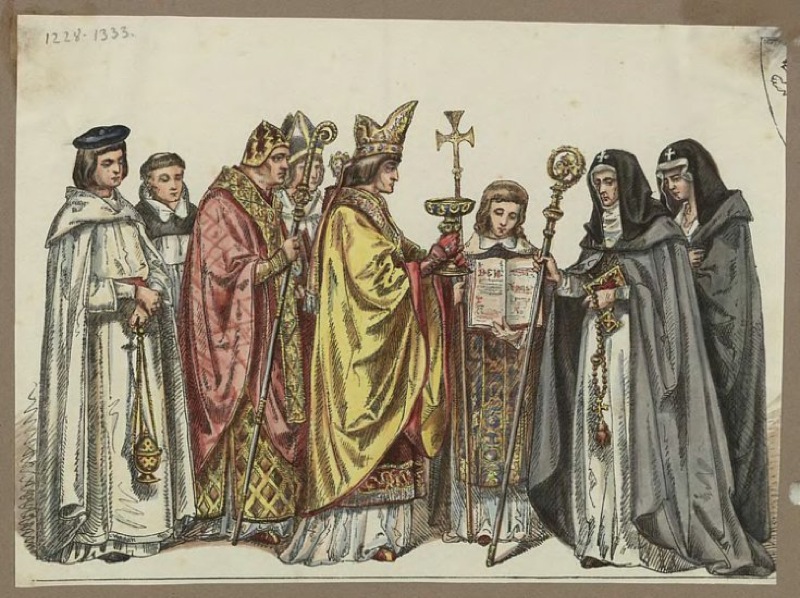 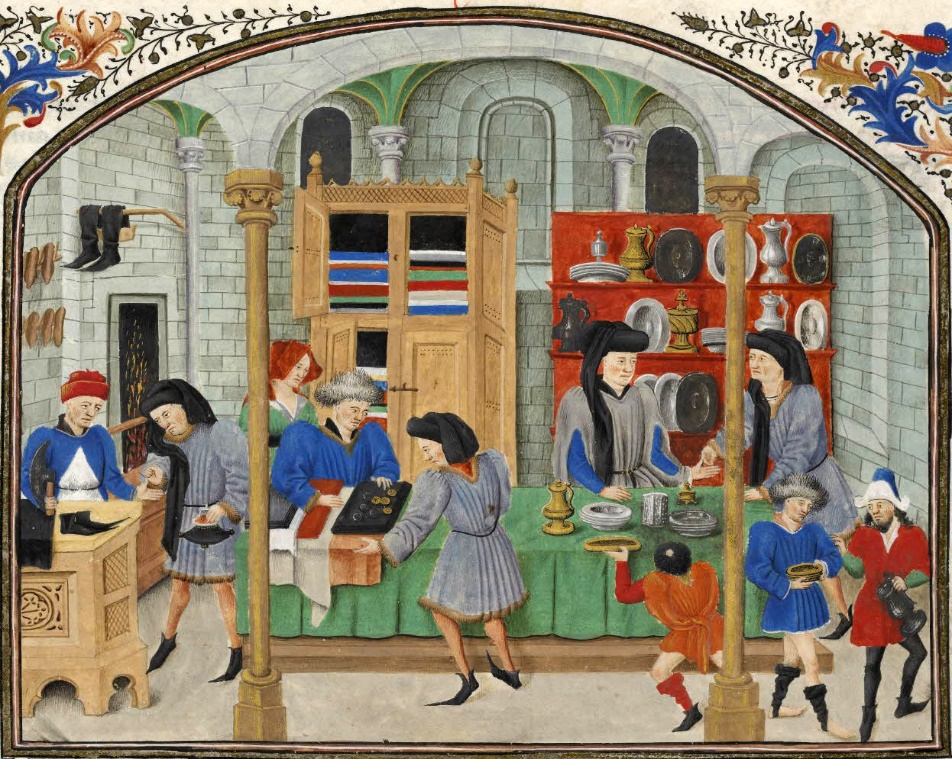 Сословие —
социальная группа с наследуемыми правами и 
обязанностями; принадлежность к ней, как 
правило, определяется фактом рождения.
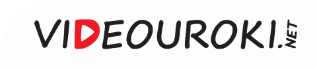 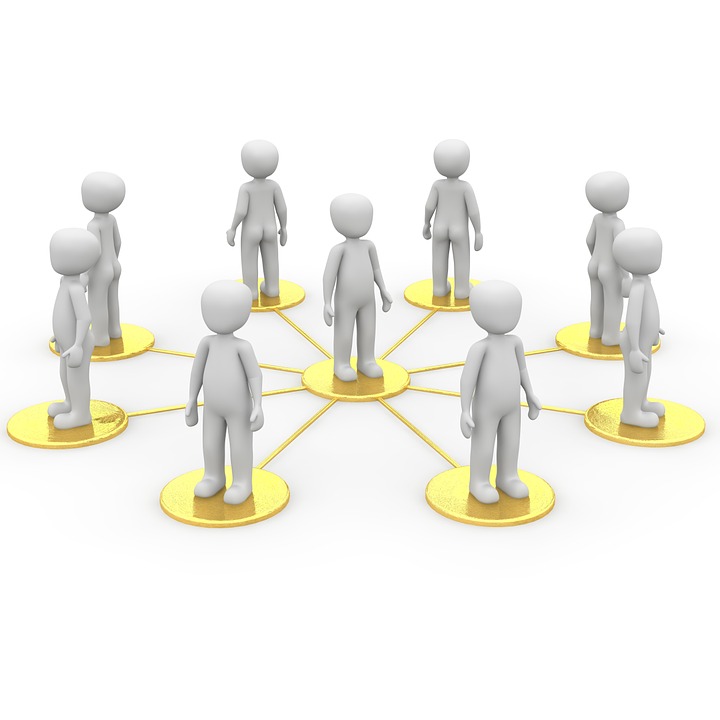 Закрытая социальная структура:
рабство;
касты;
сословия.
классы;
страты.
Человек может достаточно легко изменить свой социальный статус.
Социальный статус изменить крайне сложно.
Открытая социальная структура:
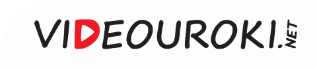 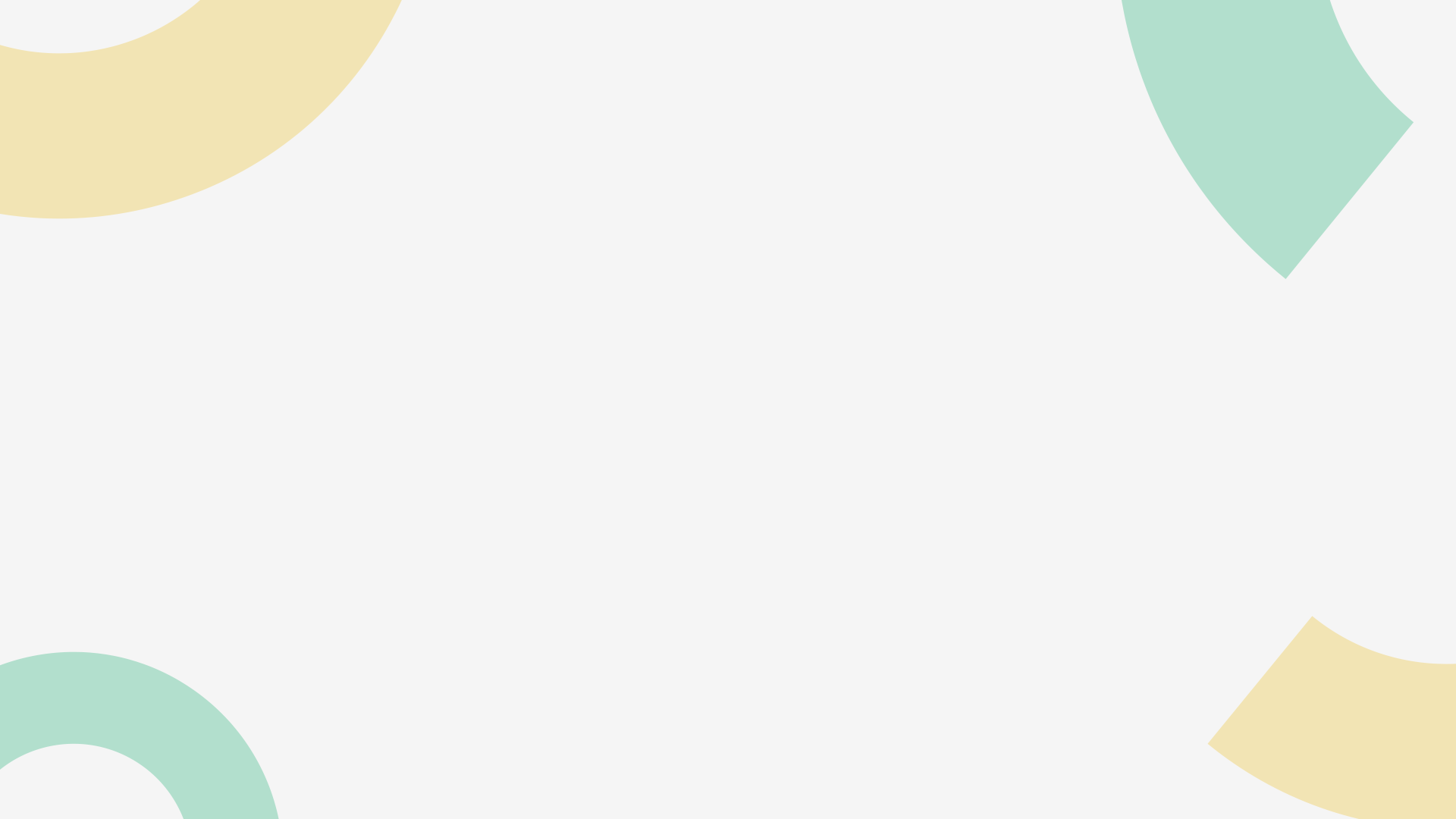 И где тут я?
Социальная структура общества — совокупность связанных между собой элементов – социальных общностей, занимающих неравное положение, связей и отношений между ними.
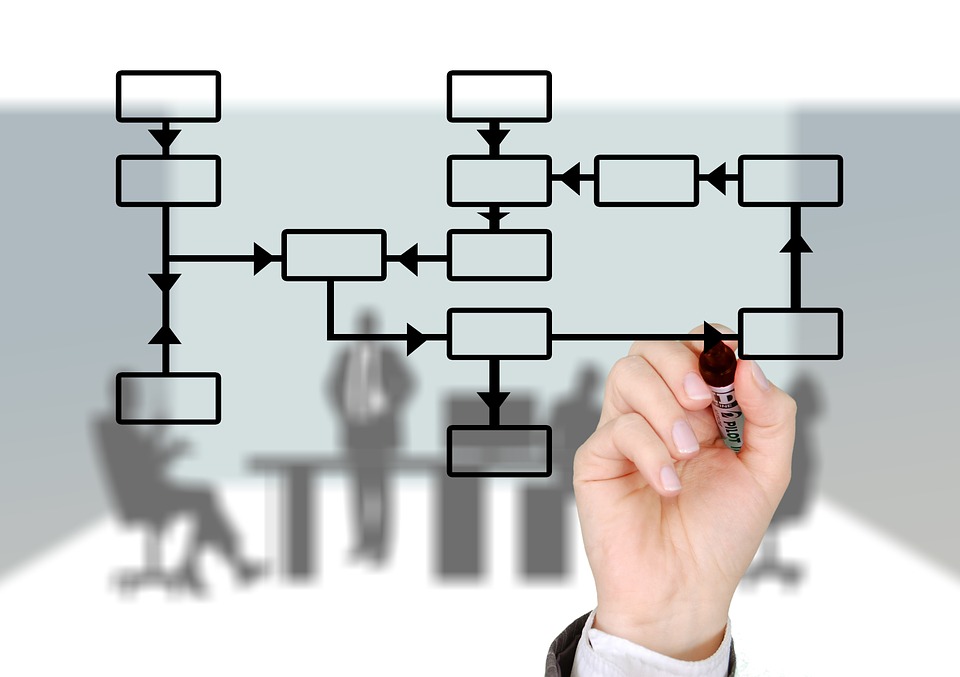 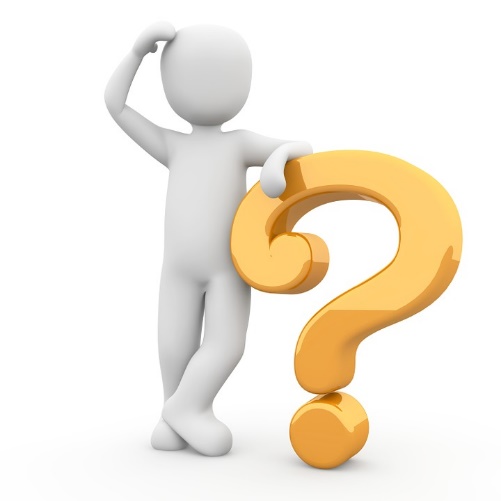 Социальная дифференциация —система различий в положении, условиях жизни и способах существования людей.
Социальная структура общества может быть закрытой и открытой.
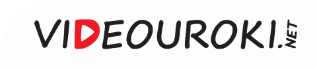